SEGURIDAD DE MEDICAMENTOS: SEÑALES Y ALERTASGENERADAS EN 2022-2023VOLUMEN 32 • Nº 1 • 2024
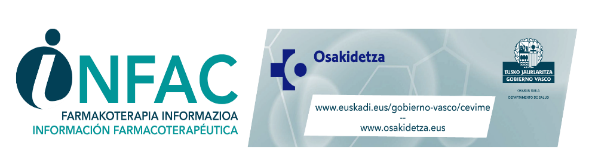 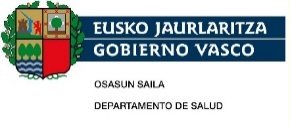 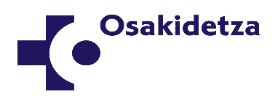 Sumario
INTRODUCCIÓN
INFORMACIÓN DE SEGURIDAD DE LA AEMPS
 NUEVA INFORMACIÓN DE SEGURIDAD PROCEDENTE DE LA EVALUACIÓN PERIÓDICA DE LOS DATOS DE FARMACOVIGILANCIA QUE SE INCORPORA A LAS FICHAS TÉCNICAS Y LOS PROSPECTOS DE LOS MEDICAMENTOS 	
OTRAS COMUNICACIONES DE SEGURIDAD
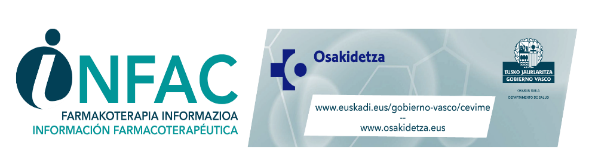 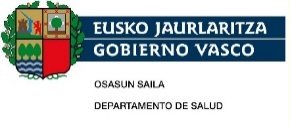 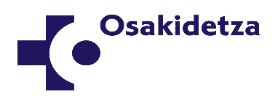 INTRODUCCIÓN
El perfil de seguridad de los nuevos medicamentos no es bien conocido en el momento de su comercialización, e incluso en los medicamentos que llevan tiempo comercializados, resulta necesario realizar estudios de seguridad. 
Desde 2012, el organismo responsable de evaluar y controlar la seguridad de los medicamentos humanos en la Agencia Europea de Medicamentos (EMA) es el Comité de Evaluación de Riesgos de Farmacovigilancia (PRAC).
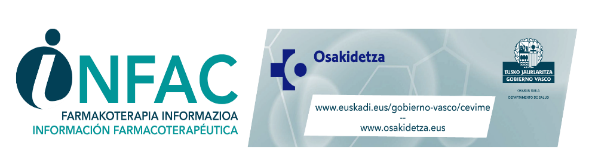 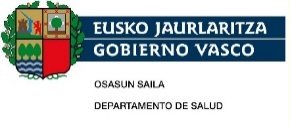 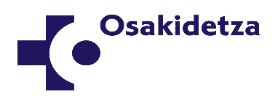 INTRODUCCIÓN
La información de seguridad de los medicamentos está recogida en el Centro de Información de Medicamentos de la Agencia Española de Medicamentos y Productos Sanitarios (AEMPS): CIMA: Centro de información de medicamentos.
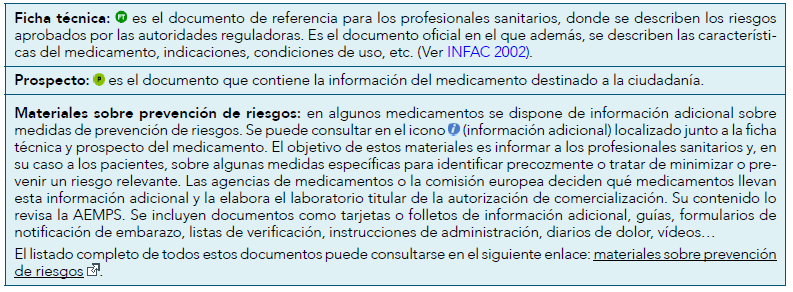 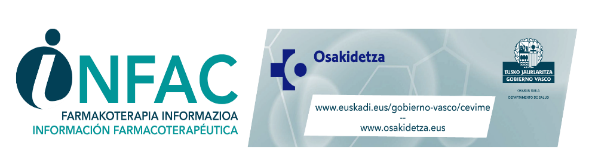 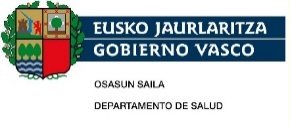 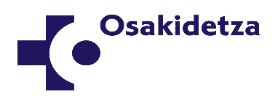 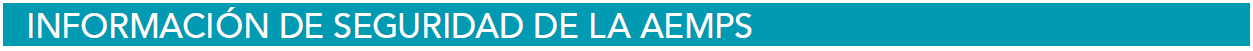 Codeína con ibuprofeno 
Vacunas ARNm frente a COVID-19 
Brivudina 
Valproato 
Topiramato 
Fluoroquinolonas 
Metamizol
MEDICAMENTOS QUE COMBINAN CODEÍNA E IBUPROFENO: EVITAR EL USO PROLONGADO Y DE DOSIS SUPERIORES A LAS RECOMENDADAS
El uso repetido de la combinación puede provocar dependencia y abuso, aumentando así la toxicidad del ibuprofeno y la posibilidad de aparición de reacciones adversas dependientes de la dosis. 

Se han identificado casos graves, algunos con desenlace mortal, de perforaciones y hemorragias gastrointestinales, anemia grave, insuficiencia renal, acidosis tubular renal e hipopotasemia grave cuando se utilizan dosis superiores a las recomendadas. 

La AEMPS recomienda: 

No superar los 3 días de tratamiento y solicitar consulta médica si no se alcanza un alivio efectivo del dolor. 

Considerar una posible acidosis tubular renal en pacientes que presentan hipopotasemia no explicada por otras causas y acidosis metabólica. 

Informar a los pacientes sobre los riesgos debido a la dependencia de codeína.
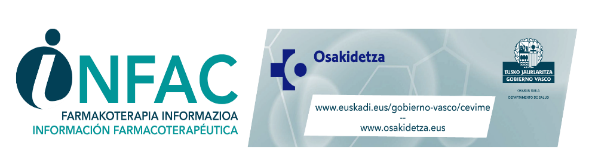 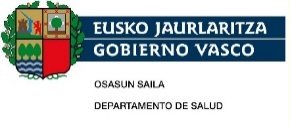 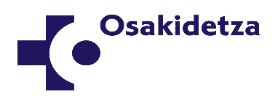 VACUNAS DE ARNM (COMIRNATY® Y SPIKEVAX®) FRENTE A LA COVID-19 Y RIESGO DE SANGRADO MENSTRUAL ABUNDANTE.
Las vacunas de ARNm, Comirnaty® y Spikevax®, se han relacionado con la aparición de sangrado menstrual abundante. La frecuencia es desconocida. Estos cambios pueden aparecer después de la primera y segunda dosis, así como tras la dosis de refuerzo de ambas vacunas. 

Los casos identificados describen principalmente alteraciones en el sangrado menstrual no graves y transitorias. 
No existe evidencia que sugiera que estas alteraciones menstruales tengan algún impacto en la reproducción y la fertilidad de la mujer. 
No hay suficiente evidencia científica para establecer una relación causal entre las vacunas Comirnaty® y Spikevax® y los casos de ausencia de menstruación (amenorrea).
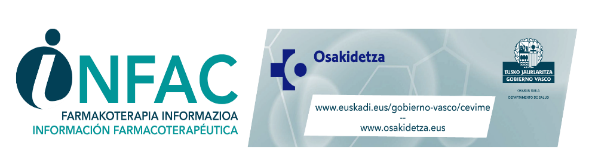 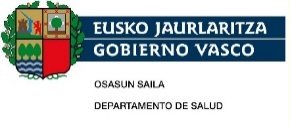 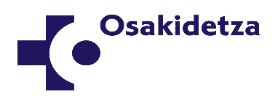 BRIVUDINA (NERVINEX® Y BRIVUDINA ARISTO®): RECORDATORIO DE INTERACCIÓN POTENCIALMENTE MORTAL CON ANTINEOPLÁSICOS QUE CONTIENEN 5-FLUOROPIRIMIDINAS (CAPECITABINA, 5-FLUOROURACILO, TEGAFUR, FLOXURIDINA) Y CON FLUCITOSINA
Nota Informativa MUH (FV), 03/2023

Está contraindicada la administración concomitante de brivudina con estos fármacos, o su administración en las cuatro semanas posteriores a la finalización de estos tratamientos, ya que produce una sobreexposición y aumento de la toxicidad potencialmente mortal de las fluoropirimidinas, incluso cuando se administran vía tópica. 
En caso de administración accidental de brivudina a pacientes que han recibido en las últimas cuatro semanas o están recibiendo fluoropirimidinas, es preciso suspender la administración de ambos fármacos y se recomienda hospitalización inmediata. 
En la página de la AEMPS se puede encontrar material adicional: lista de comprobación para el prescriptor, así como una tarjeta de información para el paciente.
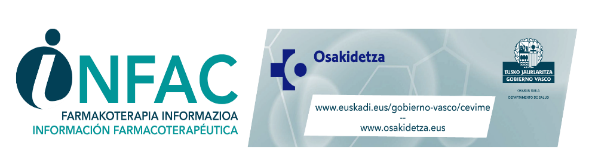 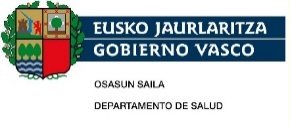 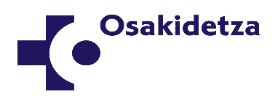 BRIVUDINA (NERVINEX® Y BRIVUDINA ARISTO®): RECORDATORIO DE INTERACCIÓN POTENCIALMENTE MORTAL CON ANTINEOPLÁSICOS QUE CONTIENEN 5-FLUOROPIRIMIDINAS (CAPECITABINA, 5-FLUOROURACILO, TEGAFUR, FLOXURIDINA) Y CON FLUCITOSINA
Avisos al prescriptor en Presbide: 






Formas tópicas:
Para comprobar si el paciente está recibiendo quimioterapia antineoplásica, consultar pestaña “Prescripción hospitalaria”
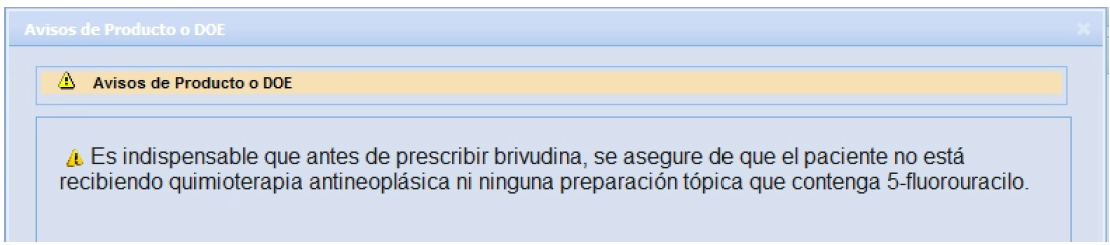 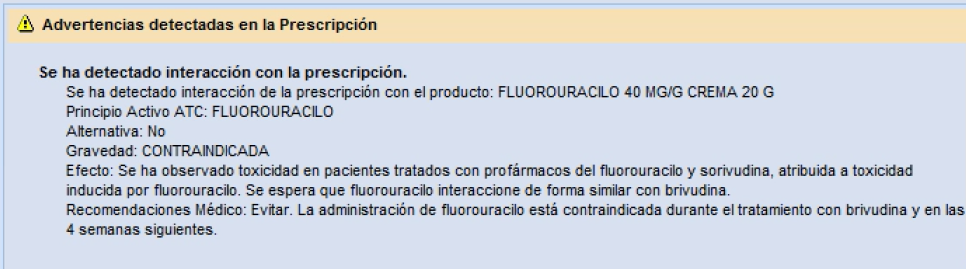 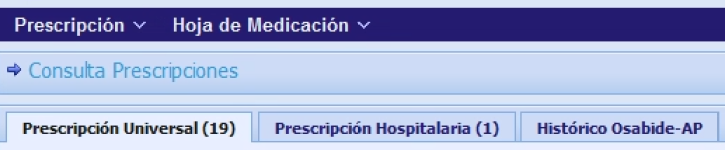 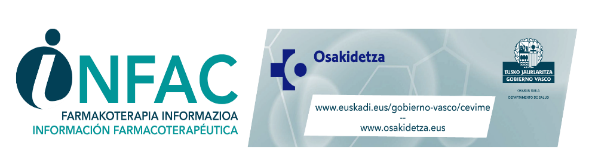 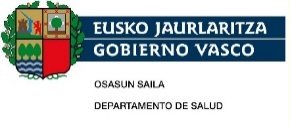 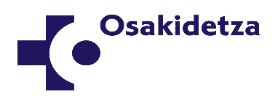 VALPROATO: EVALUACIÓN DE LA EXPOSICIÓN PATERNA Y DE ALTERACIONES DEL NEURODESARROLLO EN NIÑOS
No evidencia hasta el momento de un mayor riesgo en los niños con uso paterno de medicamentos para epilepsia, aunque algunos estudios sugirieron un aumento del riesgo de alteraciones del neurodesarrollo en niños cuyos padres fueron tratados con valproato, en comparación con otras alternativas (lamotrigina o levetiracetam), en los tres meses previos a la concepción. 

Los estudios tenían limitaciones, por lo que las autoridades reguladoras solicitaron un nuevo estudio a los titulares de autorizaciones de comercialización para examinar este riesgo.

Mientras se evalúan nuevos resultados la AEMPS recomienda: 
Informar a los pacientes varones en tratamiento con valproato de que:

Existe un estudio en marcha que sugiere que el uso de estos medicamentos en los tres meses previos a la concepción podría exponer al niño a un posible riesgo de trastornos en el desarrollo neurológico. 

No se debe interrumpir el tratamiento y deben ponerse en contacto con su médico. 

Se deben implantar medidas anticonceptivas adecuadas.
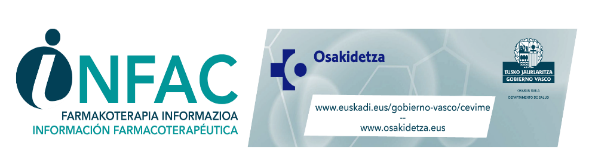 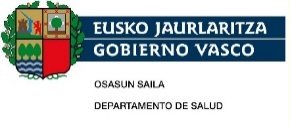 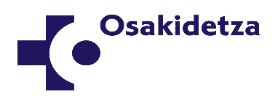 TOPIRAMATO: NUEVAS MEDIDAS PARA EVITAR LA EXPOSICIÓN EN MUJERES EMBARAZADAS
Recomendaciones del PRAC:

Esta contraindicado para el tratamiento de la epilepsia durante el embarazo.

En mujeres con capacidad de gestación sólo podrá utilizarse para el tratamiento de la epilepsia si se emplean métodos anticonceptivos altamente eficaces. 

Está contraindicado para la profilaxis de la migraña durante el embarazo y en mujeres con capacidad de gestación que no utilizan métodos anticonceptivos altamente eficaces. 

Deben utilizar un método anticonceptivo altamente eficaz o dos complementarios durante todo el tratamiento y hasta cuatro semanas después de interrumpirlo. A las mujeres que utilizan anticonceptivos hormonales sistémicos se les recomienda utilizar también un método de barrera.
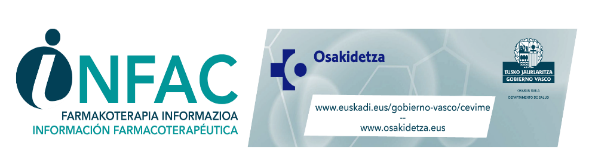 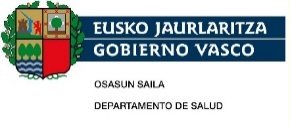 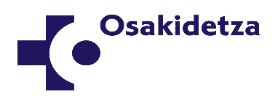 TOPIRAMATO: NUEVAS MEDIDAS PARA EVITAR LA EXPOSICIÓN EN MUJERES EMBARAZADAS
Antes de prescribir topiramato en niñas y mujeres con capacidad de gestación: 

Realizar una prueba de embarazo
Informar y asesorar a la mujer acerca de los posibles riesgos relacionados con el uso de topiramato durante el embarazo. La paciente debe comprender los riesgos y estar de acuerdo con las condiciones del tratamiento.
Tener en cuenta opciones terapéuticas alternativas (como lamotrigina o levetiracetam) y reevaluar la necesidad de tratamiento con topiramato al menos una vez al año. El tratamiento con topiramato debe ser iniciado y supervisado por un médico con experiencia en el tratamiento de la epilepsia o la migraña
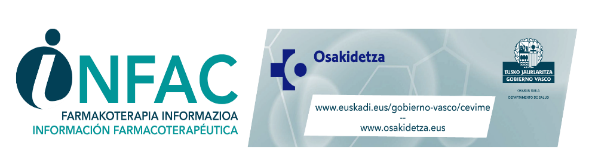 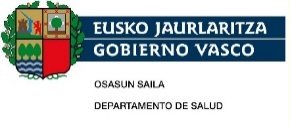 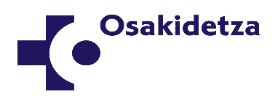 TOPIRAMATO: NUEVAS MEDIDAS PARA EVITAR LA EXPOSICIÓN EN MUJERES EMBARAZADAS
Avisos al prescriptor en Presbide:








Intrucciones en HTA:
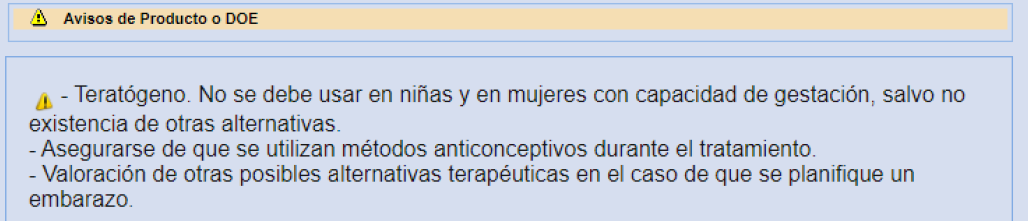 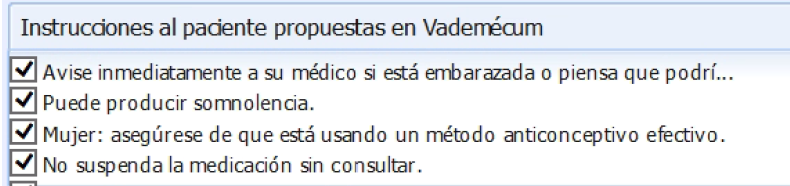 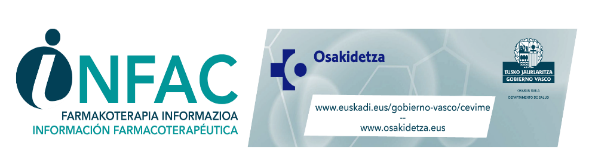 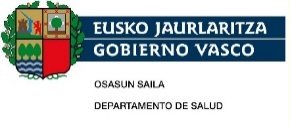 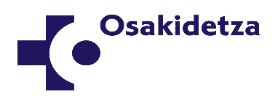 FLUOROQUINOLONAS DE USO SISTÉMICO O INHALADO: RECORDATORIO SOBRE LAS RESTRICCIONES DE USO
Especial precaución: en pacientes que reciben tratamiento concomitante con corticosteroides, edad avanzada, insuficiencia renal y sometidos a trasplantes de órganos sólidos, ya que puede aumentar el riesgo de sufrir tendinitis y rotura de tendones

Posibles reacciones adversas: tendinitis, rotura tendinosa, mialgia, debilidad muscular, dolor o tumefacción articular, neuropatía periférica y efectos sobre el SNC. 

Para profesionales sanitarios: tener en cuenta el riesgo aumentado de aneurisma y disección aórtica y de insuficiencia y regurgitación valvular.
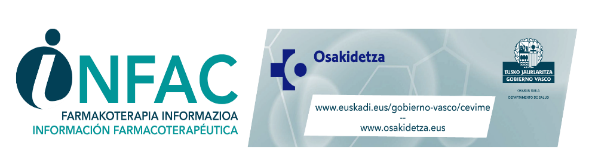 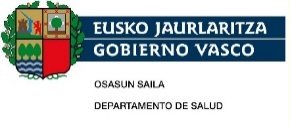 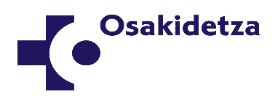 FLUOROQUINOLONAS DE USO SISTÉMICO O INHALADO: RECORDATORIO SOBRE LAS RESTRICCIONES DE USO
NO deben prescribirse: 

A pacientes que hayan sufrido previamente reacciones adversas graves tras la administración de una fluoroquinolona. 
Para el tratamiento de infecciones leves o autolimitadas (como faringitis, amigdalitis y bronquitis aguda).
Para infecciones de leves a moderadas (como cistitis no complicada, exacerbación aguda de bronquitis crónica y de EPOC, rinosinusitis bacteriana aguda y otitis media aguda).
Para infecciones no bacterianas, por ejemplo, prostatitis no bacteriana (crónica). 
Para la profilaxis de la diarrea del viajero o de las infecciones recurrentes de las vías urinarias bajas.
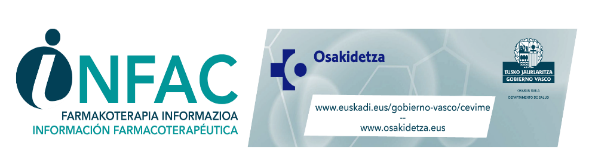 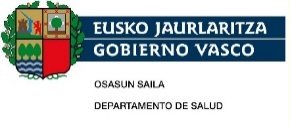 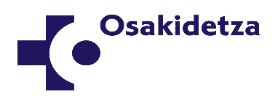 METAMIZOL Y RIESGO DE AGRANULOCITOSIS: LA AEMPS MANTIENE LAS RECOMENDACIONES PARA PREVENIR EL RIESGO DE AGRANULOCITOSIS
La agranulocitosis es una reacción adversa conocida de este principio activo. Aunque su frecuencia de aparición es muy baja, es una reacción grave que puede llegar a producir la muerte. 

Recientemente, la AEMPS ha realizado una evaluación de la nueva información disponible desde 2018 y se ha realizado un estudio farmacoepidemiológico, que está pendiente de publicación. 

Como conclusión preliminar, este estudio confirma que la incidencia de agranulocitosis entre los pacientes que inician tratamiento con metamizol es muy baja (de 1 a 10 casos por millón de personas usuarias), por lo que la AEMPS ha concluido que no existen nuevos hallazgos que cambien el perfil del riesgo de agranulocitosis ya conocido y que no existe nueva información que cambie el perfil de este riesgo.

       Por el momento se confirman las recomendaciones realizadas por la AEMPS en 2018
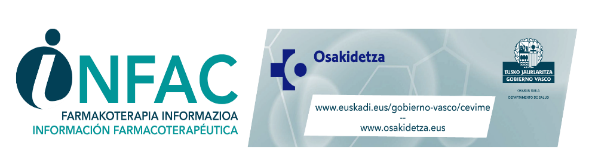 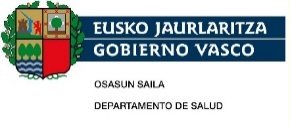 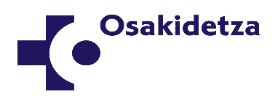 NUEVA INFORMACIÓN DE SEGURIDAD PROCEDENTE DE LA EVALUACIÓN PERIÓDICA DE LOS DATOS DE FARMACOVIGILANCIA QUE SE INCORPORA A LAS FICHAS TÉCNICAS Y LOS PROSPECTOS DE LOS MEDICAMENTOS.
En este apartado se señalan otras reacciones adversas detectadas en este periodo que no han supuesto la publicación de una nota de seguridad, pero que ha supuesto la modificación de la información contenida en la ficha técnica y prospecto.
Algunas de ellas están recogidas a modo de tabla, al final del siguiente enlace:

INFAC VOLUMEN 32 • Nº 1 • 2024
OTRAS COMUNICACIONES
SEGURIDAD DE LOS ARGLP-1 EN LA OBESIDAD

Similar perfil de efectos adversos a las dosis utilizadas en obesidad al observado en el tratamiento de la DM2, si bien los efectos adversos gastrointestinales son más frecuentes con dosis altas. 

Metaanalisis: el uso de arGLP-1 se asoció con un mayor riesgo de enfermedades biliares, especialmente cuando se usan en dosis más altas, durante periodos más prolongados y para perder peso. 

Estudio de cohortes: el uso de estos fármacos para la pérdida de peso también se ha asociado con aumento del riesgo de pancreatitis, gastroparesia y obstrucción intestinal.

EMA: está estudiando el posible riesgo de ideación suicida y pensamientos de autolesión. El comportamiento suicida no figura actualmente como un efecto secundario en la información del producto en la UE.
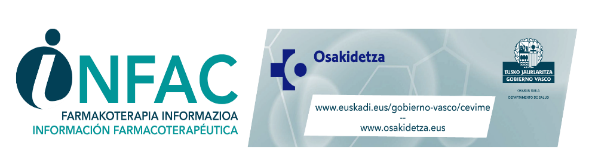 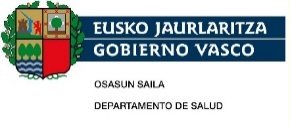 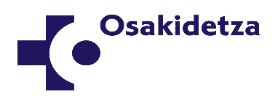 OTRAS COMUNICACIONES
TRAMADOL Y ANTICOAGULANTES

El tramadol es un opioide débil que, además de activar los receptores opioides, inhibe la recaptación de serotonina y noradrenalina, y presenta variabilidades interindividuales importantes en su metabolización. 

Metaanálisis de estudios observacionales: se concluyó que existe asociación entre el uso conjunto de tramadol y antagonistas de la vitamina K y el riesgo de hemorragia; la evidencia es limitada para los anticoagulantes orales directos, y se necesitan estudios adicionales. 

Ante la sospecha de que el uso concomitante de anticoagulantes y tramadol pueda aumentar el riesgo de sufrir hemorragias graves, se tendría que limitar el uso de tramadol en pacientes anticoagulados a cuando esté estrictamente justificado y optar por otros analgésicos.
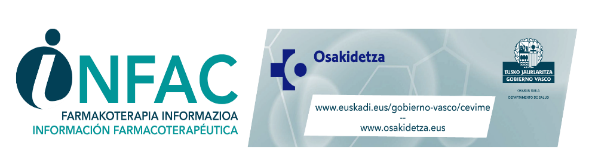 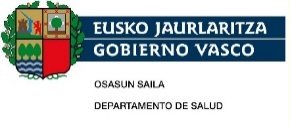 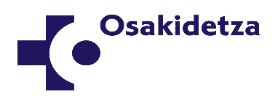 Para más información y bibliografía…
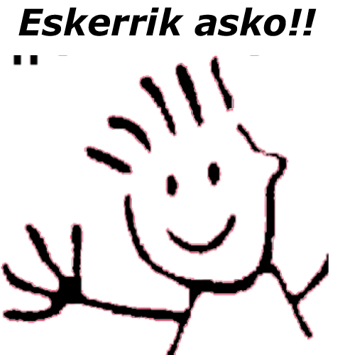 INFAC VOLUMEN 32 • Nº 1 • 2024
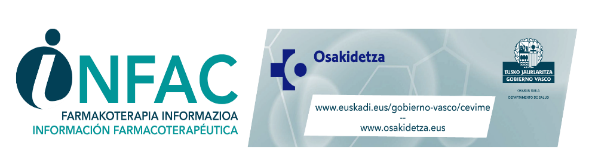 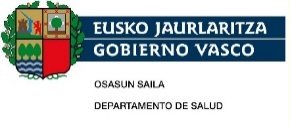 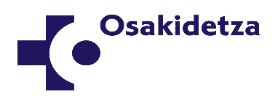